Individual Employment Plans and Case Management
Tuesday June 11, 2024
Goal
Key Forms (Tools) for Job Seeker Success
2
Key Forms
3
Assessments and Individual Employment Plans
4
Initial Assessment
Project Staff are required to conduct an Initial Assessment for each job seeker at the time of enrollment and prior to placement in a Community Service Assignment (CSA).
The Initial Assessment helps build the job seeker's IEP. It includes: 
Work history, education and training history
Occupational preferences and Supportive Services needed
Training needs and aptitude assessments
Job readiness
Supportive Services
5
Developing a Strong Assessment
6
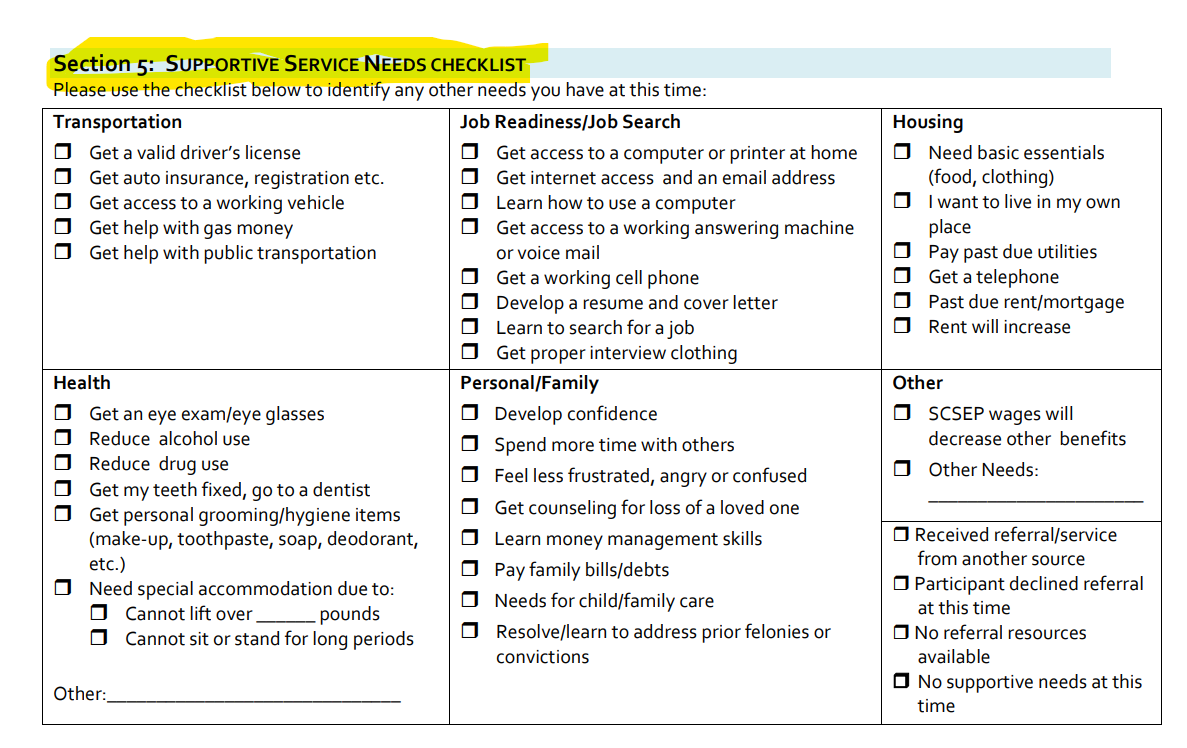 Supportive Services
7
Initial Individual Employment Plan
The IEP should reflect the job seeker's needs and interests and helps to outline initial training and employment goals.
8
IEP Short Term Goals
9
SMART Goals
10
Example of Strong IEP Goals
“To search for three jobs that I would like to apply and check requirements and skills for the jobs. Then I will determine which skills I need to strengthen and discuss them with my case worker by October 2, 2024.”
11
Initial IEP and SMART Goals
12
Example of Vague Goals and Action Steps:
Initial IEP ACTION PLAN
13
Example of Specific Goals and Action Steps:
Initial IEP ACTION PLAN
14
Example of Specific Job Readiness/ Employment Action Steps
Record professional message on home answering machine and/or cell phone 
Create email account with professional email address 
Remove unprofessional content from online profile 
Review the “O*Net” online occupation guide for the position you are interested in and identify all of the tasks, related to the job, that you are currently capable of and have some experience doing.  
Review the “O*Net” online occupation guide for the position you are interested in and identify all of the tasks and/or skills, related to the job, that you need to learn and/or practice in order to become proficient enough to be successful in your desired  position.  
Provide updated resume to Project Director for review 
Contact One Stop for assistance 
Meet with SCSEP staff for assistance finding food resources
Utilize O*NET information 
Practice interviewing (mock interviews) at fill in location, fill in frequency 
Develop a 20 second elevator speech that you can use to introduce yourself to prospective employers 
Develop a list of 5 people you can call and/or meet with to practice your elevator speech and to discuss your employment prospects. Include names, phone numbers, and email addresses.
15
Locate a fill-in type of  training program (i.e. computer, Excel, GED, etc) 
Obtain certification in fill in type at fill in location (i.e. community college, etc) 
Register for fill-in type of class(es) (i.e. ESL, GED, etc) 
Start attending fill-in type of class(es) 
Complete fill-in type of class(es) 
Obtain certification in fill in type 
Locate a tutor to help you with your fill-in name of study topic (i.e, math)  
Meet with tutor and work together to determine how may sessions you’ll need to schedule with him or her over the next fill-in number of weeks/months 
 Report back to your case manager how many fill-in name of study topic (i.e, math) sessions you will need with the tutor and the length of each session 
Schedule fill-in name of study topic (i.e, math)sessions with your tutor 
Complete fill-in name of study topic (i.e, math)sessions with your tutor   
Schedule an appointment with fill-in agency name (Dress for Success, The Women’s Alliance, etc.) to secure an outfit to interview in
Example of Specific Training and/or Supportive Services Action Steps
16
Reassessment/IEP
17
Key Opportunities: Re Assessement/IEP
18
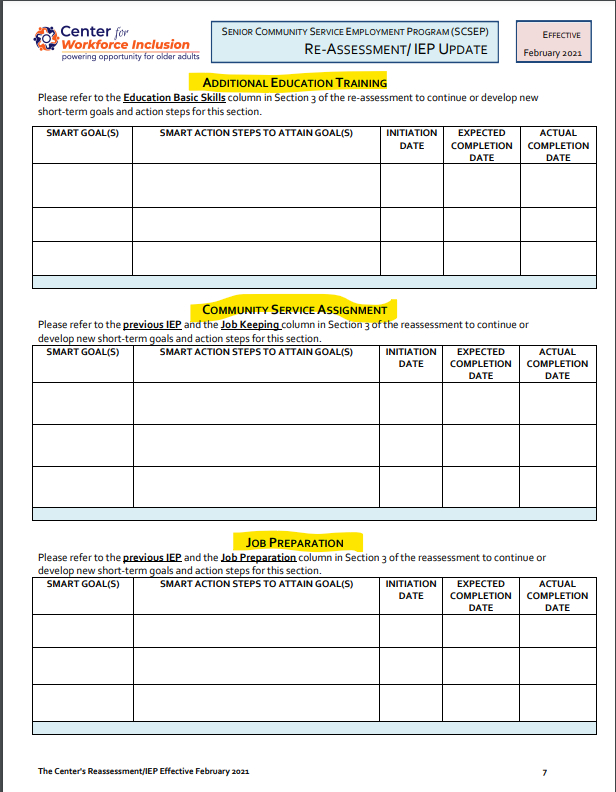 Reassessment/IEP
Record SMART Goals
19
Transitional Assessment/IEP
The Transition Assessment/IEP differs from the typical SCSEP assessment in that it may include the job seeker's finances. The goal of this review is to help the job seeker determine if they will have sufficient financial resources when they leave the program.
20
Transitional IEP Completion Schedule
The Transitional Assessment and IEP needs to be created 12 months before the participant’s four-year Individual Durational Limit date and updated three times:
6 months after the initial Transitional Assessment and IEP.
90 days before the Individual Durational Limit exit date.
30 days before the Individual Durational Limit exit date.


A job seeker may refuse to participate in this process, in that case, you must document the refusal via a case note on the transitional assessment form.
21
Transitional Assessment
22
Questions???
Break